Narrative Writing
Revision
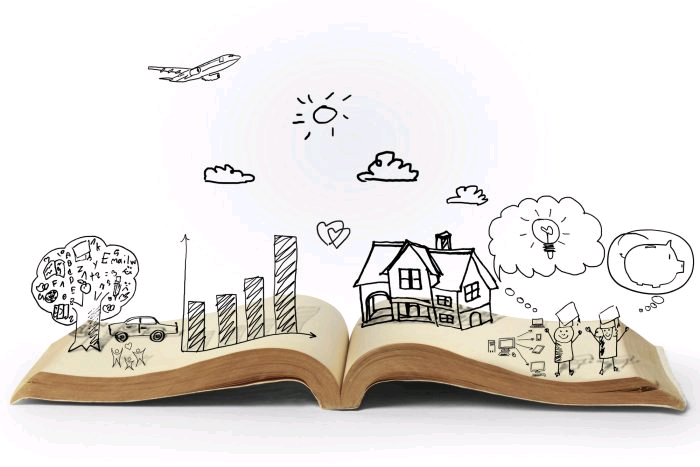 Key Words:
B,M,E
Speech
Description
Narrative arc
Climax
Anti-climax
Resolution
Do Now: Vocabulary learning
Task 1. Find synonyms using a thesaurus or online thesaurus for:
Engulfed
Blanket
Diaphonous 
Adorned
Embellished
Nervous
Shaking
Cacophony 

Task 2. Write each word correctly in a sentence.
Learning Objective: 
to revise how to structure a narrative effectively
Key Words:
B,M,E
Speech
Description
Narrative arc
Climax
Anti-climax
Resolution
Task: list the ingredients of a GREAT story
Challenge: list different ways to start a story
Learning Objective: 
to revise how to structure a narrative effectively
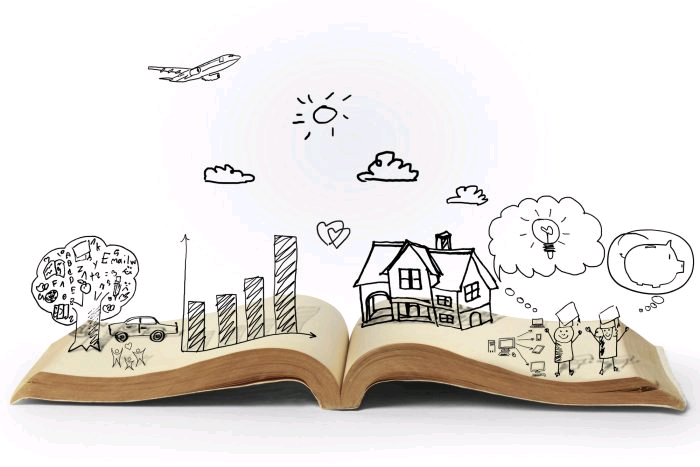 Modelling: Narrative structure.
Task: read the narrative arc to remind yourself about how to structure a narrative
Key Words:
B,M,E
Speech
Description
Narrative arc
Climax
Anti-climax
Resolution
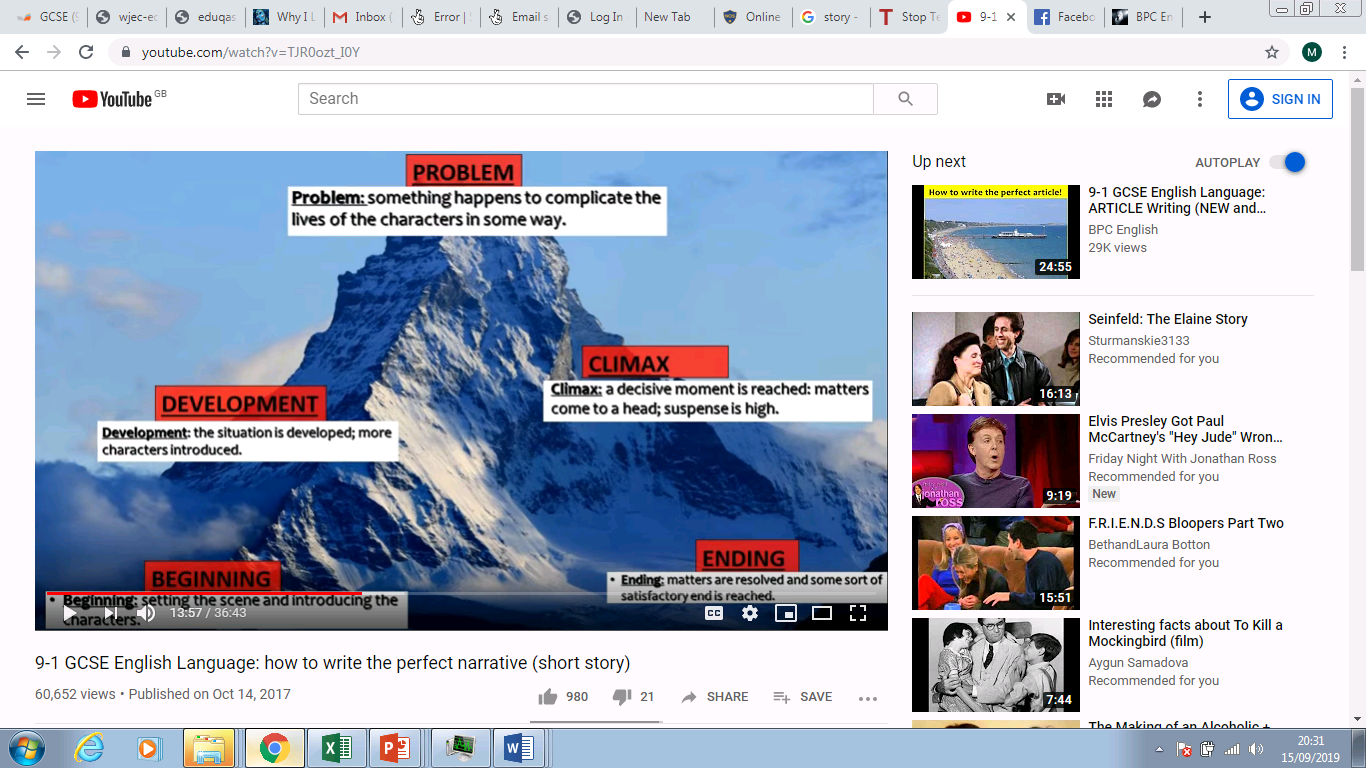 Learning Objective: to structure a narrative effectively
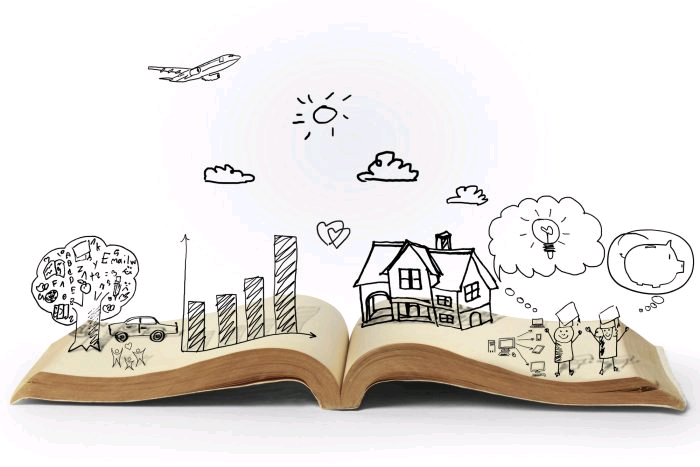 Key Words:
B,M,E
Speech
Description
Narrative arc
Climax
Anti-climax
Resolution
Task: read the example plan for the film Home Alone
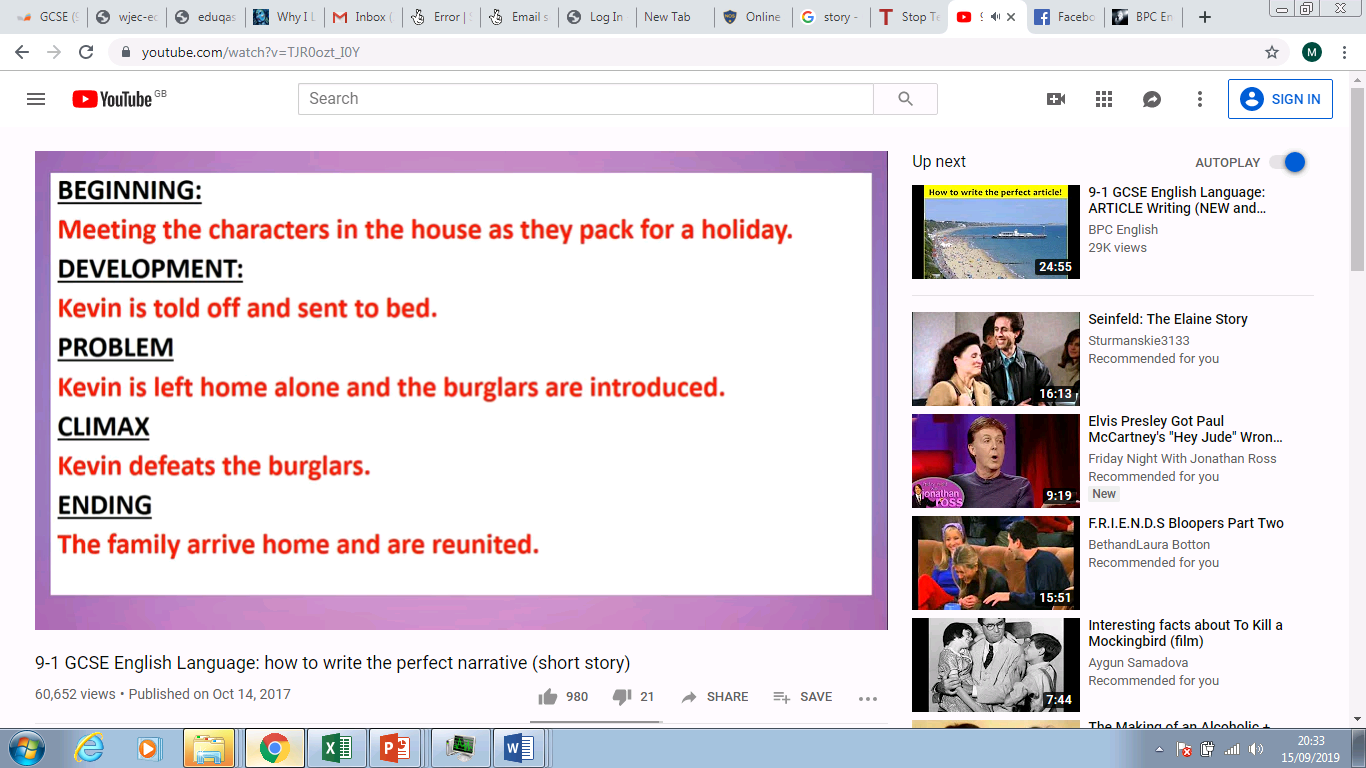 Learning Objective:
AO: to structure a narrative effectively
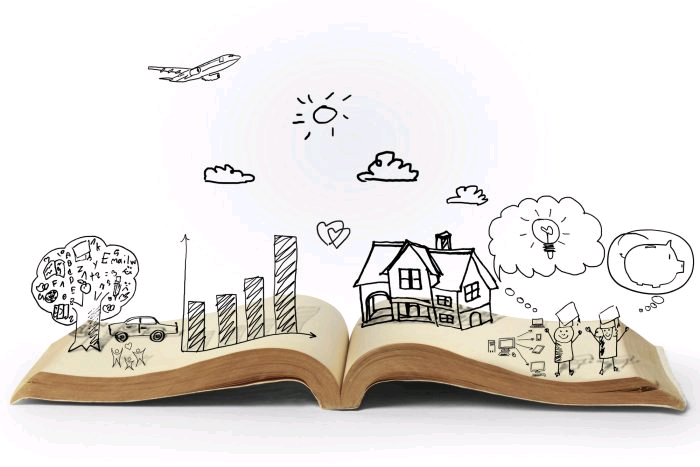 Key Words:
B,M,E
Speech
Description
Narrative arc
Climax
Anti-climax
Resolution
Task: create plans for each of the tiles below:
The Choice 
The Journey
The Cabin 
The Test
The Trap 
The Visitor 
The Birthday Present
Learning Objective: 
to revise how to structure a narrative effectively
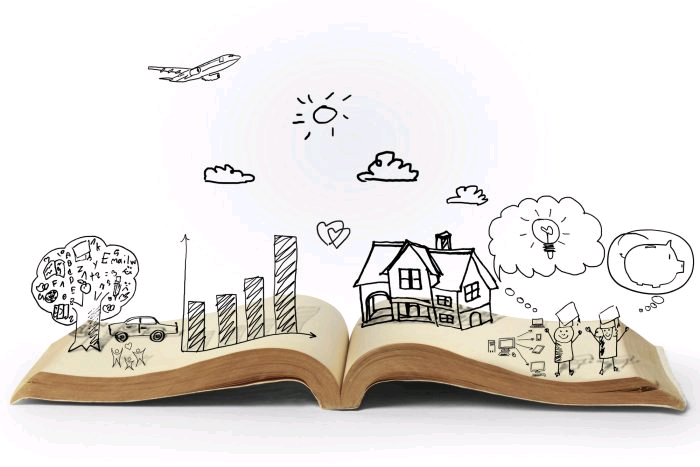 Key Words:
Simile
Metaphor
Personification
Alliteration
Hyperbole
Onomatopoeia
Which techniques can you identify in the opening?
TASK
In pairs, find examples of:
Internal monologue/conscience via questions
1st person
Metaphor
Emotions
Rule of 3
Alliteration
Tension 
Use of verbs for effect


CHALLENGE: label the EFFECT of them e.g. what they do
White Lies
What have I done? How could I have done this? Will my guilt ever ease? Rats scuttle, maggots crawl, flies buzz as my wrinkled hands fix a bayonet to my rifle. Hair and furrowed eyebrows blend in the strong gusts of wind . Gun fire overhead fills my ears, as I sit in a trench full of sorrow and despair. A blanket of doom envelopes the trenches. Guilt and fear rush through my veins as I contemplate the appalling, atrocious and awful crime I have committed. What will be the consequence of my unforgivable actions?
Learning Objective:
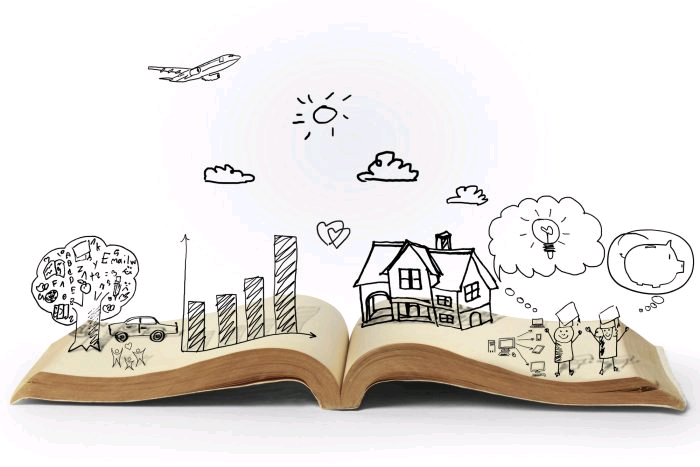 Key Words:
Simile
Metaphor
Personification
Alliteration
Hyperbole
Onomatopoeia
Task: read White Lies.

Answer the questions:
How is the narrative structured?
What does the 2nd paragraph begin with?
Find an example of repetition for effect.
Where is pathetic fallacy evident? What is it’s effect?
Where is internal monologue evident?
At what point is the title linked into the narrative?
How does the narrative end?
Label the 5 stages of the narrative arc.
Label the single setting, single character and single event.

CHALLENGE:
How could this be further improved?
TASK
In pairs, find examples of:
Internal monologue/conscience via questions
1st person
Metaphor
Emotions
Rule of 3
Alliteration
Tension 
Use of verbs for effect


CHALLENGE: label the EFFECT of them e.g. what they do
Learning Objective:
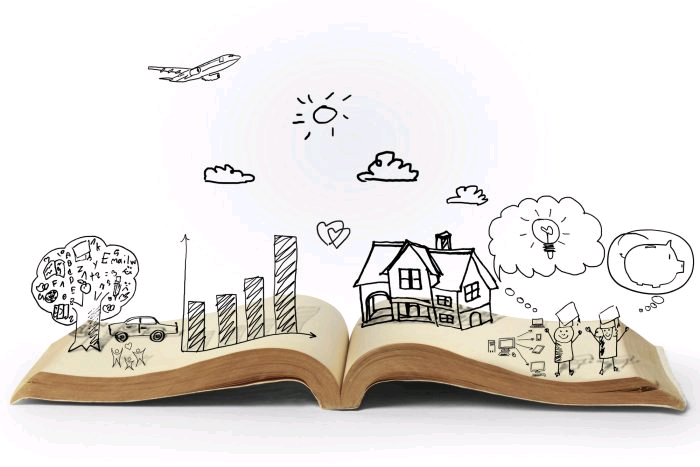 Key Words:
Simile
Metaphor
Personification
Alliteration
Hyperbole
Onomatopoeia
TASK
In pairs, find examples of:
Internal monologue/conscience via questions
1st person
Metaphor
Emotions
Rule of 3
Alliteration
Tension 
Use of verbs for effect


CHALLENGE: label the EFFECT of them e.g. what they do
Task: turn 1 of your plans into a narrative (2.5 sides of A4).

SUCCESS CRITERIA:
narrative arc
Paragraphs
Varied sentences 
Internal monologue
Blanket metaphor
Sophisticated vocab
Start by withholding info and then reveal the incident in the 2nd paragraph.
Build up tension
Range of techniques: simile, metaphor, personification, alliteration, rule of 3, pathetic fallacy…
Learning Objective: